GHS Pictograms
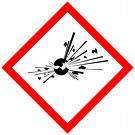 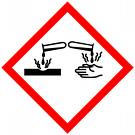 Corrosive




 Acute Toxicity







 Carcinogen
 Respiratory Sensitizer
 Reproductive Toxin
Explosive
 Organic Peroxide


 Flammable
 Pyrophoric
 Self-Heating



 Oxidizer



 Gas under Pressure
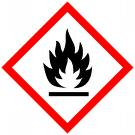 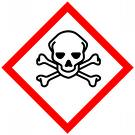 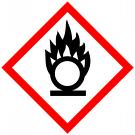 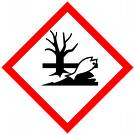 Environmental Hazard
 Acute Aquatic Toxicity
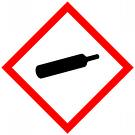 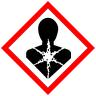 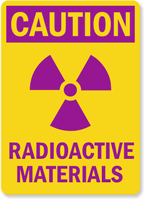 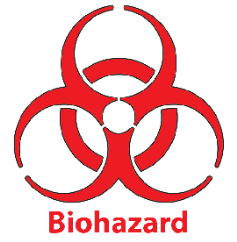 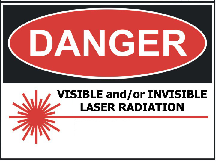 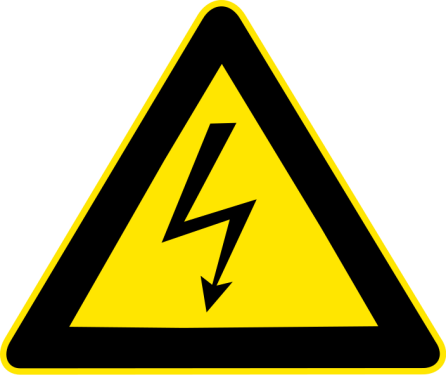 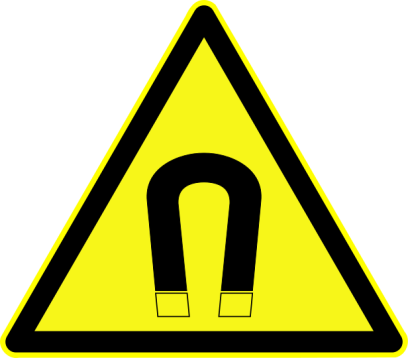